EpistemologyWhat can we know?
Emanuel Rutten
e.rutten@vu.nl
Literature and Schedule for this week
Literature 
Louis P. Pojman, What can we know? An introduction to the                        theory of knowledge (Belmont: Wadsworth 2001), Second Edition

Schedule
Today: What can We Know? (chapter 1)
Wednesday: Skepticism (chapter 2 and 3)
Friday: Perception (chapter 4)

Questions & Slides
www.gjerutten.blogspot.com
Three different types of knowledge
Knowledge by Acquaintance
Having direct experiental access to either an object or a perception
Objectual knowledge by Acquaintance (I know that tree across the street)
Perceptual knowledge by Acquaintance (I know my perception of a tree)
Competence Knowledge (‘skill’ knowledge, ‘tacit’ knowledge)
Knowing how
Unconscious competence knowledge (I know how to ride a bicycle)
Conscious competence knowledge (I know how to program a computer)
Propositional Knowledge (descriptive knowledge)
Knowing that some proposition is true (I know that Paris is the capital of France; I know that snow is white, I know that 2 is a prime number)
A proposition is the meaning of an assertoric sentence. An assertoric sentence is a sentence that purports to assert a truth (e.g., “It rains”)
Three different types of knowledge (cont.)
Epistemology is primarily about propositional knowledge
Is all propositional knowledge based on acquaintance?
On the one hand this seems plausibly true …
I know that the tree in front of me is green
I know that I have a headache
I know that snow is white
But on the other hand one may seriously doubt this …
I know that a logical contradiction cannot occur
I know that ‘not-P’ and ‘P or Q’ entails Q
I know that 2 is a prime number
Theories of truth
Clearly, knowledge entails truth
If I know that P, then P is true (falsehoods cannot be known)
Truth is a desideratum (stronger: the goal) of our cognitive processes
Three main theories of truth in the history of philosophy
The Correspondence Theory of Truth
The Coherence Theory of Truth
The Pragmatic Theory of Truth
(The Identity Theory of Truth)
(The Event Theory of Truth)
The Correspondence Theory of Truth
A proposition is true if and only if it corresponds to the facts
The fact is the truth-maker of the proposition. It verifies or confirms the proposition. The proposition is a picture of the fact.
There is a profound difference between propositions and facts
Proposition are bearers of truth. They are either true or false
Facts (states of affairs) do not have truth values (true, false). They just are.
Correspondence is vague: similarity, resemblance, isomorphic?
To avoid vagueness, use this schema: Proposition P is true iff P

“It rains” is true iff it rains
“Paris is the capital of France” is true iff Paris is the capital of France
“Mark’s car is blue” is true iff Mark’s car is blue
The Correspondence Theory of Truth (cont.)
It rains
Truth-bearer
IS
Proposition
EXPRESSES
HAS
Truth-value
True (False)
Sentence
MAKES TRUE
“Het regent”
(“il pleut”, “es regnet”)
IS
Fact
Truth-maker
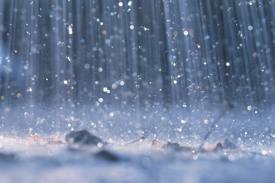 The Correspondence Theory of Truth (cont.)
It rains
Truth-bearer
IS
Proposition
(thought, 
belief)
EXPRESSES
HAS
Truth-value
True (False)
Sentence (Statement)
MAKES TRUE
“Het regent”
(“il pleut”, “es regnet”)
IS
Fact
Truth-maker
(event, object)
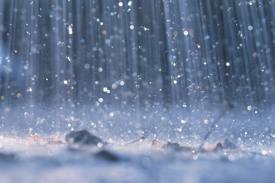 Note: Items between brackets indicate alternatives
The Correspondence Theory of Truth (cont.)
Not all true propositions are easily analysed in terms of correspondence
For, what are the corresponding facts in case the following propositions are true?

The number two is prime
Slavery is wrong
‘The Nachtwacht’ is a beautiful painting
The law of gravity holds
The Correspondence Theory of Truth is adequate
If truth is ‘merely’ correspondence, do we then ever capture the truth at all? 
That is why some philosophers opt for the ‘Identity Theory of Truth’
The Coherence Theory of Truth
A proposition is true iff it coheres with a system of other propositions. It is true by virtue of its legitimate membership of the system (‘mutually supportive’)
Coherence can be understood in terms of (a) explanatory power or (b) logical entailment, that is, the true proposition (a) explains or (b) logically implies (all) other propositions of the system (and vice versa)
 A weaker criterium would be (c) consistency. The true proposition just needs   to be logically consistent with the other propositions
Adherents of coherence theory give either metaphysical (“There are no facts”) or epistemological reasons (“We can’t get out of our beliefs”) for it.
Opponents point out that there can be incompatible coherent systems, and also fairy tales cohere. Truths must somehow correspond to the facts. Coherence is necessary, not sufficient.
The Pragmatic Theory of Truth
A proposition is true iff believing it is useful in the long run and on the whole course. Truth is synonymous with practical success 
Pragmatic theory is form of cognitive relativism. What works for you might not work for me.
Pragmatic theory violates our intuïtions. Delusions might come out true if believing them results in practical success
Misrelationship between true belief and mind-independent  facts (= the way things are independent of our beliefs)
Pragmatists (and coherentists) might say objective facts do not exist
The Pragmatic Theory of Truth (cont.)
Pragmatists seem to conflate truth with justification. But there  is a difference between a belief being true and being justified
We may be justified in believing propositions that are not true
We may not be justified in believing propositions that are true
Pragmatism seems ultimately to depend on an objective notion of truth. For to adequately say that some belief works, it must be the case that the proposition ‘It works’ corresponds to facts
So it seems better to reserve the term ‘truth’ for propositions that communicate objective facts of reality (correspondence)
Relationship between ‘knowledge’ and ‘belief’
Knowledge and belief could be considered two different states
Knowledge: infallible, self-evident, absolute certain, guaranteed truth
Belief: fallible, not self-evident, mere opinion, some level of probability
Knowledge can be considered as being a type of belief
Knowledge is justified true belief (JTB)
Subject S knows proposition P if and only if (i) S beliefs P, (ii) S has a sufficient justification for P and, (iii) P is true
(Epistemic) justification for a certain belief refers to the reasons, grounds or evidence for holding that belief, for thinking that the belief in question is true.
How strong must justification be? How much evidence is needed to turn true belief into knowledge? Absolute certainty?
Can we know anything at all?
Skepticism is the theory that we do not know (most of) the things we claim to know
According to weak skepticism we can know logical and mathematical truths, but not empirical and metaphysical truths
Empiricism is the theory that we can know logical, mathematical and empirical truths, but not metaphysical truths (very weak skepticism)
According to moderate skepticism we cannot know logical, mathematical, empirical and metaphysical truths
According to radical skepticism we cannot know anything,                not even whether we can have knowledge!
How do we obtain knowledge?
Rationalists believe that reason is sufficient to discover truth
Empiricists hold that all knowledge originates through sense perception (seeing, hearing, touching, tasting, smelling, etc.)
Plato was the first to put forward a full rationalist theory
The particular objects of sense perception are subject to becoming, change and decay and thus cannot be proper objects for knowledge
Knowledge goes beyond the changing particular (the world of becoming) and grasps universal ideas or forms. These forms exist in a transcendent, perfect, eternal, unchangeable realm of ideas (the world of being)
We know forms since we have innate ideas. Knowledge is recollecting what we have learned when our soul was present in the world of being.
Plato provides the example of teaching geometry by bringing up knowledge from within, by recalling the eternal mathematical forms
The A priori/A posteriori distinction (for knowledge!)
A priori knowledge is acquired independently of sense perception. It is obtained by reason, direct intuïtion or conceptual analysis alone.
Sense experience is not needed to acquire a priori knowledge (although                 the concepts may of course be empirically obtained!)
2 + 2 = 4
Not (P and not-P)
All bachelors are unmarried
Nothing that is green all over is red somewhere
A posteriori knowledge (empirical knowledge) – Knowledge that must come to us from experience, from empirical observations
Some bachelors are unhappy
The table in front of me is empty
The king of the Netherlands is named Willem Alexander
Cold Fact was the debut album of American singer-songwriter S. Rodriquez
The analytic-synthetic distinction (for propositions!)
Analytic propositions are conceptual truths. They are true solely by virtue of the meaning of the terms in the proposition
All mothers are women
All bachelors are unmarried
	(Indeed, in these two ‘predicate/subject’-statements the predicate [e.g. unmarried] is contained in the definition of the subject [e.g. bachelor])
Analytic propositions do not provide new information
Synthetic propositions  (whether true or false) do provide new information. These propositions are not conceptual truths
Dante Alighieri wrote ‘La Divina Commedia’
The world began to exist a finite time ago
Everything that begins to exist has a cause for its existence
Combining both distinctions
In principle we can distinguish four categories of knowledge
A priori analytical knowledge
A posteriori analytical knowledge
A posteriori synthetic knowledge
A priori synthetic knowledge
(e.g., ‘All bachelors are unmarried’)
(this category is of course empty!)
(e.g. ‘John is a bachelor’)
(Is this category empty? Kant thought not!)
According to empiricists all our knowledge is either a posteriori synthetic (‘Ed’s car is blue’) or a priori analytic (‘1+1=2’). Hence, empiricists deny the existence of a priori synthetic knowledge
Kant holds that we in fact do have synthetic a priori knowledge. 
Everything that begins to exist has a cause for its existence
1+1=2 (Kant holds that mathematical propositions are synthetic)
Slavery is morally wrong
Annex: An objection against correspondence
Davidson’s 1969 Slingshot argument. It can be presented as follows1. "Snow is white" is true2. "Snow is white" corresponds to the fact that "Snow is white"3. "Snow is white" corresponds to the fact that "(The X such that "X is identical with Plato” and “Snow is white”) is identical with Plato"4. "Snow is white" corresponds to the fact that "(The X such that "X is identical with Plato” and “Grass is green”) is identical with Plato" 5. "Snow is white" corresponds to the fact that “Grass is green“
	6. Conclusion (5) is absurd. 
	7. Correspondence theory must be false


Is this argument convincing? Or not?
Some further questions for discussion
Are there sources for justification other than reason, and senses?

Is a priori knowledge possible if all concepts come from our senses?

How could synthetic a priori knowledge be possible?
 
Is justified true belief sufficient for propositional knowledge?

Are there other notions of truth in addition to the discussed?
E.g., memory, testimony
Yes, we may need our senses to acquire the concepts that figure in the proposition, but we do not need any                                           further appeal to our senses in order to see that the proposition in question is true
E.g., Kant would argue that we structure the phenomenal world according to our cognitive faculties and that                                                     all our knowledge claims are claims about the phenomenal world.
No, there are various problems (e.g., Gettier, Lotery). See gjerutten.nl/WatIsKennis.pdf
E.g., Identity Theory of Truth, Event Theory of Truth
Literature and Schedule for this week
Literature 
Louis P. Pojman, What can we know? An introduction to the                        theory of knowledge (Belmont: Wadsworth 2001), Second Edition

Schedule
Today: What can We Know? (chapter 1)
Wednesday: Skepticism (chapter 2 and 3)
Friday: Perception (chapter 4)

Questions & Slides
www.gjerutten.blogspot.com
EpistemologySkepticism
Emanuel Rutten
e.rutten@vu.nl
The Skeptical Tradition
Ancient Skepticism
Socrates’ agnosticism (agnoia)
“We ought to investigate this” (skeptic means “to inquire”)
“There is only one thing I know and that is that I know nothing”
After Plato his Academy evolved into a school of Skepticism
‘Academic Skeptics’ or ‘Academics’ (e.g., Arcesilaus and Carneades)
They took Socratic agnoia as their model
In the same century Pyrrho developed an even more radical skepticism
Pyrrho denied all knowledge claims, even that we know that we know nothing.
Pyrrhonist Sextus Empiricus called Pyrrhonism a purge that eliminates everything
Modern Skepticism
E.g David Hume (1711 – 1776)
Academic Skepticism was a response to Stoicism
Stoic cosmology and anthropology (materialistic, deterministic)
The cosmos is all there is. It is divided in (1) Logos (Reason, Fate) and (2) passive matter
Logos is the foundation of the cosmos. It is an active intelligent aether or primordial fire, acting on the passive matter. Everything in the cosmos is subject to its laws
Souls are emanations from the Logos. Goal of life is to live according to the Logos
Stoic epistemology (certain infallible knowledge from reason and perception)
Reason (argumentation and self-evident intuitions) leads us to certain infallible knowledge of metaphysical and moral truths
In perception the perceived object (e.g., a tree) communicates itself on our mind like a seal on wax (“Certain infallible representations”)
This strong self-confident epistemology confirmed their cosmology
The Skeptic response to all this was that we are fallible (we can be mistaken). And in fact, according to them, we know virtually nothing
Pyrrhonian skepticism: considerations
Equipollence between sense appearances and rational arguments
“Appearance indicates that things move. Zeno’s arguments purport to show otherwise”
Equipollence between rational arguments for and against some thesis
“Rational arguments for God’s existence balance arguments against Gods existence”
Undecidability of explanations for states of affairs
“There are always competing explanations for a fact. We cannot decide which one is correct”
Relativity of beliefs
“Experiences differ between men” “If being-wise means the same to all, why dispute?”
Senses are unreliable
Reasoning is either circulair or involves an infinite regress
Pyrrhonian skepticism: suspension of judgement
Therefore, we must purposefully withhold assent regarding any opinion (epoche). We have to doubt and refuse any opinion. This results in deliberate agnosticism (‘inner silence’ or aphasia). 

For skeptics doubt is the means to the ultimate end of happiness
The skeptical version of happiness is ataraxia (tranquillity, calmness, absence of worries)
By doubt one ceases to worry. Epoche liberates us from fear.                        Aphasia leads to ataraxia.
Does the skeptic have beliefs?
Academic and Pyrrhonian skeptics deny knowledge and reject beliefs.
Academic’s are less radical in that they affirm to know that we know nothing

Academic skeptics accept the idea of probability. Certain propositions are more probable than not and therefore more action guiding

Pyrrhonians also reject the idea of probability. They only accept living “as if” a proposition were true (without strong inclination)
They reject probabilism & hold that we don’t even know that we know nothing
For Pyrrhonians the Academic’s are only half-skeptics (“bastarized skepticism”)
Nevertheless, Pyrrhonians still accepted “as if’s” to enable practical living
Modern skeptics deny knowledge, but not beliefs.
Modern skepticism: Descartes experiment of extreme doubt
In his Meditations Descartes (1596-1650) places all his previous beliefs in doubt in order to build a secure house of knowledge

First, sensory experience has been found to be an unreliable witness, so I can never be sure that it is not presently deceiving me. Therefore, I cannot trust it
Yet, it might still be possible to identify sufficient conditions for trustworthy sense perception.
Second, I could be dreaming or hallucinating. So I still do not know whether any of my present perceptual beliefs are true.
But even in that case we seem still to know logical (~[p&~p]) and mathematical (1+1=2) truths.
Third, an ‘evil demon’ could deceive me. And if so, I could be wrong not only about my perceptual beliefs, but also about my logical and mathematical beliefs
Modern skepticism: Descartes experiment of extreme doubt (2)
Descartes thought he could defeat the skeptic: Cogito Ergo Sum. I think, therefore I am. I cannot doubt that I exist.  That I exist is certain!
Descartes argues that God must exist (as being the maximally perfect source of my idea of maximal perfectness) and is good (since maximally perfect).
Therefore God will not deceive me and thus whatever is clear and distinct                is true and cannot be doubted. So skepticism is (largely) defeated, says Descartes.
Modern skepticism: David Hume’s local skepticism
Hume’s skepticism is not global. For he concedes that we can know the truths of mathematics and logic as well as memory reports and reports about our internal and external impressions (passions and perceptions)
He does not invoke a possible Cartesian Evil Demon scenario

He has it that all our beliefs (ideas) are caused by impressions. We can never get behind our impressions to check how the world really is (if it exists at all)

Therefore we do not have any metaphysical knowledge. We cannot ground beliefs in causes, induction, self, God, free will to impressions.
David Hume’s local skepticism: causation & induction
Hume attributes our belief in causality to our experience of a regular conjunction of events. Belief in causality is result of a psychological habit
We do not know whether the same cause will always have a like effect
We have no knowledge of a necessary connection between cause and effect
Hume argues that we cannot give a rational justification of induction
--   Induction is inference by extrapolation: “The sun will rise, because it always did”
--    Induction cannot be grounded since in order to ground it we need it (circular)
--    After all, how do we know that we may extrapolate? The implicit assumption is that the laws of nature are uniform. But how do we know this? By extrapolation!
Yet, one may respond to (2) that induction “works” and that it is unavoidable in 
most (if not all) our deliberations about the world. There is no alternative. And              
why would this practical justification of induction not count as an epistemic 
justification?
David Hume’s local skepticism: Self & God
Hume calls the notion of (a persistent) self into question
If all our knowledge comes through impressions, where is the impression that produces the notion of a self? Moreover, of a self that persists through time?
There are impressions of heat, cold, etc., but not of self. There is just a bundle of impressions that changes through time. No impression is constant and invariable
Hume claims that all classical rational arguments for the existence of God fail. So, the idea of God must be merely an imaginative construction from simple ideas  (power, etc.) based on initial basic impressions.
David Hume’s local skepticism: Genuine free will
When we act we feel that we are in control, that we could have chosen                  to  act otherwise, that is to say, that we have genuine free will
But according to Hume this feeling is unsupported by critical reflection. 
Human choice is as regular and uniform, involves constant conjunction just as much, as any part of nature. Hence it is caused. There is no genuine free will.
Thus we do not have genuine free will.
We have free will in a compatibilist sense. For Hume ‘free will’ means “a power of acting or not acting, according to the determinations of the will”. So I am free if I would have acted otherwise if I had chosen to do otherwise. I can do what I want (no external constraints), but I can’t choose what I want (causal determinism)
To conclude: Hume concludes that we know very little indeed. Yet, a natural          propensity prohibits perseverance in skepticism and forces us to act
External World Skepticism
Take the following skeptical argument: (a) If I know that I have an apple in my hand, then I know that I am not hallucinating. (b) I don’t know that I am not hallucinating. (c) Therefore, I don’t know that I have an apple in my hand
The anti-skeptic might reverse the argument: (a) If I know that I have an apple in my hand, then I know that I am not hallucinating. (b*) I know that I have an apple in my hand. (c*) Therefore, I know that I am not hallucinating
But this is not sufficient to refute the skeptic. After all, the skeptic may respond that we have arrived at a situation of equipollence. We have to suspend judgement. So I still don´t know that I have an apple in my hand.
External World Skepticism (cont.)
Let p = “I have an apple in my hand” 
Let q = “I am not hallucinating”
K… = “I know that …”
-> = logical entailment (‘implies’)
& = logical conjunction (‘and’)
Skeptic argues…
Anti-Skeptic argues…
1. Kp & K(p->q) -> Kq
2. Kp
3. K(p->q)
4. Therefore, Kq
1. Kp & K(p->q) -> Kq
2. Not-Kq
3. K(p->q)
4. Therefore, not-Kp
Equipollence, thus Skeptic “wins”. Is there a way out?
External World Skepticism (cont.)
Skeptic argues…
Anti-Skeptic argues…
1. Kp & K(p->q) -> Kq
2. Kp
3. K(p->q)
4. Therefore, Kq
1. Kp & K(p->q) -> Kq
2. Not-Kq
3. K(p->q)
4. Therefore, not-Kp
External World Skepticism (cont.)
Skeptic argues…
Anti-Skeptic argues…
1. Kp & K(p->q) -> Kq
2. Kp
3. K(p->q)
4. Therefore, Kq
1. Kp & K(p->q) -> Kq
2. Not-Kq
3. K(p->q)
4. Therefore, not-Kp
Robert Nozick denies premise (1): 

“It is possible that Kp, K(p->q) and Not-Kq is the case”





But is it possible to deny the seemingly obvious premise (1)?
External World Skepticism (cont.)
Let’s revisit a well-known definition of knowledge (“Justified True Belief”)
	
	Kx if and only if
	(I) x is true
	(II) I believe x
	(III) I have a sufficient justification for x
	

 Knowledge is “Justified True Belief”
The truth-tracking response to skepticism
Nozick introduces an alternative conception of knowledge (“truth tracking”)
	
	Kx if and only if
	(I) x is true
	(II) I believe x
	(III) If x were not true, I would not believe x
	(IV) If x were true in slightly different circumstances, I would still believe x

 Knowledge is “True Belief that Tracks Truth”
The truth-tracking response to skepticism (cont.)
Nozick’s “truth tracking” definition of knowledge
	
	Kx if and only if
	(I) x is true
	(II) I believe x
	(III) If x were not true, I would not believe x
	(IV) If x were true in slightly different circumstances, I would still believe x
Let p = “I have an apple in my hand” 
Let q = “I am not hallucinating”
The truth-tracking response to skepticism (cont.)
Nozick’s “truth tracking” definition of knowledge
	
	Kx if and only if
	(I) x is true
	(II) I believe x
	(III) If x were not true, I would not believe x
	(IV) If x were true in slightly different circumstances, I would still believe x
Now, suppose p is true and I believe p. It follows that Kp and K(p->q)

So, what about Kq? q is true and I believe q. If q were not true, so that I would be hallucinating, then it does not follow that I would not believe q.  For, if I am hallucinating, I could very well believe q! It follows that not-Kq
But then we must indeed reject Kp & K(p->q) -> Kq. Is the skeptic defeated?
The truth-tracking response to skepticism (cont.)
The answer is ‘no!’. For Nozick’s conception of knowledge fails. Take the following counter example (B. Garrett).
	
	Suppose Ad and Bart are brothers. Proposition a is that the father of Ad is a philosopher. Proposition b is that the father of Bart is a philosopher. Suppose I use the unreliable method of believing a if I’m informed that b is true. Suppose that b is true and that I’m informed that b is true. Suppose it is unknown to me that Ad and Bart are brothers, so in fact a is true. Surely I do not know that a!
Ka holds because (I) – (IV) are all met, but a clearly cannot be knowledge for me because it relied on the random unknown fact of A and B being brothers.

We thus have to reject Nozick’s account of knowledge. The skeptic survives.
The relevant alternatives response to skepticism
One may invoke Fred Dretske’s relevant alternatives model to refute skepticism. This model is a form of contextualism.     Whether we know something depends on the context.
	- When I go to the supermarket I know that the apple I picked is an apple- When I have been told that some apples are not real apples, I don’t know                                          that the apple I picked is an apple









z
Subject S knows proposition P in context C iff S is able to                                eliminate all non-P alternatives that are relevant in context C








z
The relevant alternatives response to skepticism (cont.)
How does Dretske’s relevant alternatives contextualism refute skepticism?

	In ordinary life context we know that we have an apple in our hands. We can exclude all relevant alternatives for this context (no peer, not plastic apple, etc.)
	In remote theoretical context we do not know that we have an apple in our hands. We cannot exclude all relevant alternatives for this context (we might                 be hallucinating, there might be an evil demon deceiving us, etc.)
	
So skepticism does not seem to destroy our ordinary life knowledge.









z
Yet, Dretske’s model has problems: 
Within many contexts it is not always clear what the relevant alternatives are 
The more I reflect, the less I know. “Reflection destroys knowledge”
Knowledge becomes extremely unstable








z
The ‘commonsense defense’ against skepticism
One may refute the skeptic by shifting the burden of proof to the skeptic.                   That is, we may claim to know our commonsense believes unless a                         sufficient defeater for such a belief is provided.
Commonsense is innocent until proven guilty. Commonsense is the default












z
I can know that there is an external world, because I can know that two human hands exist. How? By holding up my two hands, and saying, as I make a certain gesture with the right hand, “Here is one hand”, “and here is another” (G.E. Moore)
Norman Malcolm distinguishes between weak and strong knowledge
Weak knowledge claims: Claims which I admit I could be wrong
The weak prime conjecture has been solved; The cosmos is 13.7 billion years old
Strong knowledge claims: Claims about which we cannot imagine being wrong
Moorean knowledge claims, such as that I have two hands

For strong claims burden of proof is on skeptic: Skeptic is to provide defeater













z
A further question for discussion
We have seen that Nozick’s conception of knowledge faces counterexamples. Earlier we discussed the ‘Knowledge is Justified True Belief (JTB)’ notion of knowledge. Is JTB facing counterexamples as well? Let’s consider two cases.
Mark perceives a ‘perfect’ sheep-like rock on a hill and forms the belief that                      there is a sheep on the hill. Now, unbeknownst to Mark there is actually                                     a sheep behind that rock on the hill.
Mary engages in a lottery that millions of people attend and will have only                     one winner. Shortly before the result of the lottery is published Mary forms                     the belief that she will not win the lottery (based on probability reasoning).     Now, shortly before she formed this belief she did in fact not win the lotterly.
Literature and Schedule for this week
Literature 
Louis P. Pojman, What can we know? An introduction to the                        theory of knowledge (Belmont: Wadsworth 2001), Second Edition

Schedule
Today: What can We Know? (chapter 1)
Wednesday: Skepticism (chapter 2 and 3)
Friday: Perception (chapter 4)

Questions & Slides
www.gjerutten.blogspot.com
EpistemologyPerception
Emanuel Rutten
e.rutten@vu.nl
Perception and the external world
We are confronted daily with many illusory appearances
We see parallel railroad tracks as if they converge in the distance
A coin looks elliptical when viewed from a certain angle
A straight stick placed halfway in water looks bent
Stars appear as tiny sparks in the heavens












z
So, how do we discriminate between true and false appearances?











z
Aren’t appearances numerically different from external objects?
It seems that in perception, the ‘impression’ (first ‘item’; in the mind) is to be                        distinguished from the thing itself (second ‘item’; external to the mind)
But if so, what guarantees that any of our impressions resemble the things themselves?
Further, what guarantees that there is an external world that grounds our impressions at all?











z
Three theories of perception
Direct (Naive, Commonsense) Realism
The immediate object of perception is a mind-independent object that exists                        independently of our awareness of it. 
We have immediate adequate knowledge of the mind-independent external world
Representationalism
The immediate object of perception is a sense datum or sense impression
Sense data cannot exist apart from our awareness of it. Reside in our mind (colors, etc.)
Sense data are caused by objects that exist independently of our awareness
We have only mediate (in)adequate knowledge of the mind-independent external world
Phenomenalism
The immediate object of perception is a sense datum or sense impression
Sense data cannot exist apart from our awareness of it. Reside in our mind (colors, etc.)
Objects are constructions of sense data. 
There is no mind-independent external world.
Is there another option? Yes, the immediate objects of perception are sense data, and we simply do not know whether there is an external world at all, or (even if there is one) whether our impressions adequately resemble it or not.
John Locke’s representationalism
All our knowledge derives ultimately from sense experience

The mind is initially a white sheet (tabula rasa) without any ideas.

Locke embraces a causal theory of perception
Objects in the External World come physically into contact with our sense organs
Our physical sense organs send physical signals to our physical brains
Our brain transforms these physical signals into non-physical events
These non-physical events are perceived as mental ideas in our mind	


 











z
We aren’t directly aware of the object, only of representation of the object (idea)



 











z
John Locke’s representationalism (cont.)
Locke distinguishes two main types of qualities 
Primary qualities are inseparable from the external objects (e.g., solidity,                   extension, figure, mobility, number). Our ideas of them truly represent the objects
Secondary qualities are not in the thing, but only ideas in our minds (e.g., colour, taste, sound)




 











z
All there is to objects are their primary qualities.
By virtue of its primary qualities an object has the power to initiate secondary qualities
By virtue of its primary qualities an object has dispositional qualities (actually                           a third type of quality!) such as flammability, fragility and solubility


 











z
Locke’s representationalism might lead to skepticism. If Locke is right we never have direct access to the objects themselves, only to representations (ideas) in our mind. So, how do we know if these ideas faithfully represent the external world? In fact, is there an external world at all?  



 











z
Berkeley’s attack on Locke’s representationalism
According to Berkely Locke’s primary/secondary qualities distinction is weak. The primary qualities are no more in the objects than the secondary ones. Both types of qualities are mind-dependent. Berkeley raised four objections to Locke.





 











z
“If heat and cold are affections only in the mind, because the same body which appears cold to one hand seems warm to another, why may we then not as well argue that figure is only in the mind, because the same body which appears circular (or small) to one seems elliptical (or large) to another”





 











z
2.      Perceptions cannot resemble physical objects. “An idea can be like nothing but an idea” (logical problem)







 











z
3.	Locke needs the notion of substance (the bearer of primary qualities). But what is the difference between “something I know not what” (Locke’s notion of substance) and nothing at all?





 











z
4.	Locke’s causal theory of perception is an explanatory failure. How could physical events produce radically different mental events (e.g., light waves the sensation of redness)?   






 











z
Berkeley’s own solution to how we know the external world
Berkeley denied the existence of matter. Only minds and mental events exist (idealism, classical phenomenalism). Physical objects are thus simply mental events 









 











z
Intractable problems disappear: What is substance? How can the physical cause the mental (and vice versa)? How can we have knowledge of the external world?







 











z
All qualities (shape, colour, etc.) are secondary. They are real because they are being perceived: esse est percipi







 











z
Hence, a physical object would cease to exist if not perceived. But what then happens to a tree if it is not perceived by us human beings? Does it cease to exist? No, God sees it!







 











z
Locke could not show that God exists necessarily: Lock’s system can be interpreted  purely naturalistically. But in Berkeley’s system God is necessary. God is needed to                keep our world intact. 







 











z
God communicates directly with our finite minds by the mediation of ideas, thus constituting that what we call the external world (the world of trees, cars, etc.).








 











z
Contemporary phenomenalism
Nothing exists except sensations and the minds which perceive them

The physical world is a construct of ideas, it is a mental construction

Differs with Berkeley in that it doesn’t posit God as necessary

	“All laws of science, including the law of causation (‘observed regularities’) , apply                        only to the world of sense and not to anything beyond it. The realist view of a                        mind-independent world  behind the perceived world is an unjustified faith” (Stace)










 











z
Bertrand Russell (1872-1970) is a representational realist. Our knowledge of physical objects is inferred from the sense data in our brain. 

Why would he not be a phenomenalist? 










 











z
Some objections against phenomenalism
The stick in the water appears bent and we all agree that this is an illusion. But the phenomenalist can admit no difference between appearance and reality. The                                   real-unreal distinction vanish if there are only impressions.

	Phenomenalist may respond that she accepts a pragmatic or coherence truth-theory















 











zz
Sensations are flighty but material objects are permanent. I don’t annihilate this room and all of you every time I close my eyes

	Phenomenalist may respond that the lacunary nature of the given is in itself not a problem. A cube is never perceived according to all its faces at once; it always retains something non-given at the heart of givenness














 











zz
Causal interaction seems undermined by phenomenalism. Ideas are inert and can do nothing. A room cannot be warmed by impressions.  

	Phenomenalist may respond that we have to redefine causation as ‘regular succession’















 











zz
A return to realism
Phenomenalism leads to solipsism. Why are other people not mental constructs as well?

D.M. Armstrong, John Searle and William Alston have returned to realism: In perceiving we do encounter the world, though always through the interpretative powers of the mind (so no naive realism!). 

Sense data are unnecessary: Perception can be understood as                                                 ‘taking in’ objects in the world. 

Sense data are paradoxical: How are indeterminate sense data                 supposed to represent determinate objects?























 











zz
The adverbial theory of perception (Chrisholm, Audi)
We experience in certain ways. Experience is a way of being appeared to
When I see a red book “I am appeared to redly and bookishly” 
When I see a blue ball “I am appeared to bluely and ballishly”

This theory does not need sense data. It claims direct contact with objects                         in the external world (‘direct realism’)

Still, two problems seem to drive us back to representationalism or phenomenalism
The need to distinguish veridical from illusory appearances
The fact of light and sound waves taking time to travel to our brains


























 











zz
Annex: Towards the meta-epistemic
(1) Realism  {both Direct-Realism and Representationalism}There are minds and mind-independent objects. Minds can know these objects.

	























 











zz
(2) Kantianism  There are minds and mind-independent object. Minds cannot know these objects.

	























 











zz
(3) Idealism  {Phenomenalism}There are only minds. Objects are mind-dependent constructions and known as such.

	























 











zz
(4) An epistemic stanceThere are minds. We cannot get “outside” our minds. So we do not know whether there are mind-independent objects. And if there are such objects, we do not know whether we can know them.























 











zz
(5) A meta-epistemic stanceThe distinction between ‘minds’ and ‘mind-independent objects’, between the ‘inside’ and the ‘outside’, is only justified as a human-relative distinction. The world-in-itself might not even consist of ‘minds ‘and ‘mind-independent objects’. The distinction between ‘inside’ and ‘outside’ might not even apply to the-world-in-itself.  We will never be able to access the world-in-itself. Everything we say can only be justified as a claim about the-world-for-us. Even the very distinction between world-for-us and world-in-itself is merely justified within the-world-for-us. ( e.g., http://is.gd/GgH9Ne )
























 











zz
Annex: Towards the meta-epistemic (cont.)
(1), (2)
(3)
(4)
Outside (?) (objects)
Outside (objects)
Inside (mind)
Inside (mind)
Inside (mind)
(5)
(?)
Outside (objects)
Inside (mind)
World-in-itself
World-for-us